программа перехода школы в эффективны режим работы
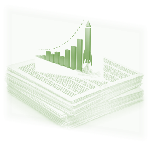 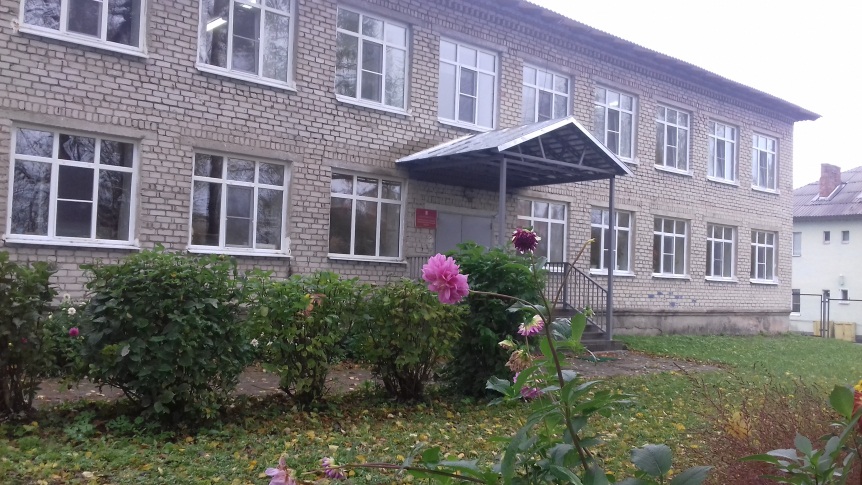 III

Э
Т
А
П
МОУ Улейминская сош им. Героя Советского Союза Дерюгина А.В
Актуальность разработки программы
Сведения об образовательной организации
Контингент и социум
[Speaker Notes: 2 слайд.Наша школа  является сельской малочисленной малокомплектной школой. За последние 10 лет количество обучающихся сократилось в два раза, на сегодняшний день у нас 56  учеников. В нашей школе сформированы разновозрастные классы-комплекты. Причем объединение идёт не только в начальной школе, но и в основной.На сегодняшний день у нас 2 класса-комплекта в начальном звене (1,3 и 2,4). В основном звене происходит «скользящее» объединение обучающихся разных классов на уроки по разным предметам. Обучающиеся с ОВЗ не выделяются в отдельные классы, обучение происходит инклюзивно. Около 30% составляют дети с ограниченными возможностями здоровья. Это дети, которые прошли ПМПК и которые должны обучаться по адаптированным программам. Много детей из  многодетных и малоимущих семей. 
Более половины обучающихся проживает в 11 деревнях и сёлах. Доставка их в школу осуществляется школьными автобусами. Самым удалённым населённым пунктом является  с.Нефедьево - 15 км. На путь в школу дети тратят от 10 минут до 40,что связано с качеством дорог.  Только в 40% семей работают оба родителя, 20%- неполные семьи, 11% семей относятся к "группе риска", доля родителей с высшим образованием менее 10%. Такая ситуация объясняется тем, что за последние 10-15 лет сильно изменилась экономическая ситуация в микрорайоне школы. Фактически прекратили существование 2 колхоза, наблюдается отток молодёжи, многие работают далеко от места жительства.]
Актуальность разработки программы
Сведения об образовательной организации 
Кадровый состав
Количество педагогов в 2020-2021уч. году 14 педагогов, из них 2 совместителя, 10 педагогов проживают в других населенных пунктах. 1 педагог имеет высшую квалификационную категорию. 3 педагога имеют первую квалификационную категорию ,остальные на соответствие занимаемой должности. В коллективе 1 молодой специалист. 3 педагога со стажем от 5 до 10 лет, 2 педагога со стажем от 10 до 20 лет, 9 педагогов со стажем 25+
[Speaker Notes: Сократилось количество педагогических ставок, нет возможности иметь в штате узких специалистов, педагоги становятся "многостаночниками". Наши педагоги приезжают на работу из других населённых пунктов, много  внешних совместителей. Средний возраст педагогов около 47 лет. Наблюдается педагогическое выгорание. Только 2 педагога имеют первую квалификационную категорию. Большинство не пожелали проходить процедуру аттестации на подтверждение 1 кв. категории по истечению срока действия. Лишь один педагог пожелал участвовать в конкурсе профмастерства.]
Актуальность разработки программы
Образовательные результаты учащихся
[Speaker Notes: Сказать про олимпиадам по таблице. По внешней оценке (ОГЭ)наблюдается стабильный результат.Снизилось общее количество неуспевающих детей по результатам внутренней оценки. Успеваемость учащихся по отношению к  общенациональным уровням
среди детей в возрасте 5–14 лет остается на недостаточно высоком уровне. В ходе проведения ВПР выявлены проблемы с формированием метапредметных компетенций, функциональной грамотности. Про результаты диагностики: в 3четверти проведены диагностические работы с целью выявления метапредметных результатов. Анализ позволил нам сформировать подгруппы детей с разным уровнем развития ФГ. Дальнейшее планирование работы педагоги выстраивали с учетом подуровней. На обучающихся заведены дневники, в которых отражается образовательный прогресс. Данные дневники - это инструмент формативного оценивания. Анализ участия обучающихся во всероссийской олимпиаде школьников показывает, что на протяжении 3х последних лет дети активно принимают участие  на школьном этапе 95% от общего количества. На муниципальный этап выходят 20% учащихся, на региональный этап вышел в 2019- 2020 уч.г один человек.]
Актуальность разработки программы
Образовательные результаты учащихся
Анализ ВПР
Зафиксированные трудности связаны со следующими общими причинами :
Непонимание условий задачи
Незнание алгоритмов решения (в т.ч. неумение оформить решение)
Недостаточный уровень практической отработки умения на уроках.
Несформированность навыка смыслового чтения у 30-35% обучающихся
Вызывает затруднения прием синтеза, анализа у 30-35% обучающихся
Неумение установить связи около 30% обучающихся
Не сформирован навык абстрактного мышления
Не систематизирована работа по отработке умения самостоятельно анализировать, выявлять причинно-следственные связи, обобщать и делать выводы.
Недостаточный уровень практической отработки умения работать по инструкции.
Недостаточный уровень практической отработки умения ставить цели исследования, работы, планировать работу, следовать алгоритму действий.
Актуальность разработки программы
Профессиональные компетентности учителей


Профессиональные дефициты:
учителя недостаточно хорошо  умеют формулировать цели, планируемые образовательные результаты, пути и способы формирования и развития функциональной грамотности обучающихся; 
моделировать процесс формирования и развития функциональной грамотности обучающихся в рамках обучения своему учебному предмету;
 анализировать задания PISA, ICCO и соотносить их с планируемыми результатами, типовыми задачами формирования и развития функциональной грамотности и её компонентов;
 отбирать и конструировать учебные задания по формированию и развитию функциональной компетенции и её составляющих;
составлять программы формирования ключевых компетенций;
применять формативное оценивание; 
устанавливать эффективную обратную связь.
[Speaker Notes: Анализ готовности педагогов школы к реализации педагогической стратегии                                               позволил сделать следующие выводы:
 педагоги обладают удовлетворительным уровнем следующих профессиональных знаний и умений: 
умеют определять образовательные результаты ребёнка;
умеют включать обучающихся в разные виды работы и деятельности в соответствии с намеченными результатами, учитывая их склонности, интересы; 
умеют использовать разнообразные приёмы и способы включения обучающегося в разнообразные виды деятельности, позволяющие ему наработать требуемые компетенции.]
Актуальность разработки программы
Организация профессионального взаимодействия внутри школы


Цель: внедрение технологий формирования функциональной грамотности на основе конструктивного профессионального взаимодействия.
[Speaker Notes: Для того чтобы ликвидировать профессиональные дефициты, созданы ПОСы (педагогические образовательные сообщества) ,которые ставят перед собой главной целью: «Внедрение технологий формирования функциональной грамотности на основе конструктивного профессионального взаимодействия». Результатом горизонтального обучения станут пакет локальных актов, отчеты (выступления) о прохождении курсов, кейс по теме «Формирование функциональной грамотности» с использованием технологии Lesson study, авторские программы учебных курсов, календарно-тематическое и поурочное планирование, конспекты уроков, подборки упражнений, дидактического материала, контрольных работ, тестовых заданий]
«Западающие» зоны в деятельности школы
[Speaker Notes: В Программе перехода школы в эффективный режим работы на основе анализа выявлены «западающие» зоны в работе школы. Зафиксируйте их на слайде.
Под «западающими зонами» понимаются проблемы, выявленные  в ходе комплексного анализа качества школьных процессов по направлениям: качество управления, качество преподавания, организация образовательной среды.]
Цель и приоритеты Программы
Цель программы: повышение образовательных результатов 

Приоритеты программы:
Повышение уровня функциональной грамотности
[Speaker Notes: Актуальность: Глобализация во всех сферах человеческой жизни
Введение федеральных государственных образовательных стандартов, ориентированных на результат
Результаты международных исследований PISA, TIMSS, PIRLS

Во первых, уже известно, что наша ЯО попадает в региональную оценку по модели PISA в 2023 году, это исследование сдают дети 9 класса, и если подсчитать, то наш  5 класс, скорее всего попадет в это исследование.]
Приоритет: повышение уровня Функциональной грамотности
Цель по приоритету: повышение уровня функциональной грамотности
[Speaker Notes: К каждому приоритету пропишите цель, задачи, действия и результаты к каждой задаче, по которым можно судить о выполнении задачи. Помните, что на презентацию отводится 10 минут. Обозначьте только ключевые позиции.]
Приоритет: повышение уровня Функциональной грамотности
Цель по приоритету: повышение уровня функциональной грамотности
Приоритет: повышение уровня Функциональной грамотности
Цель по приоритету: повышение уровня функциональной грамотности
ЦЕЛЕВЫЕ ПОКАЗАТЕЛИ программы
[Speaker Notes: Количественные и(или)  качественные показатели, которые доказывают, что результат достигнут. В программу мониторинга должно быть вклю
ИППР индивидуальный план профессионального развития]
ЦЕЛЕВЫЕ ПОКАЗАТЕЛИ программы
ЦЕЛЕВЫЕ ПОКАЗАТЕЛИ программы
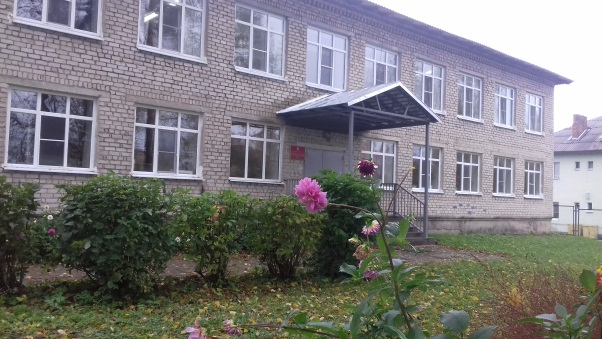